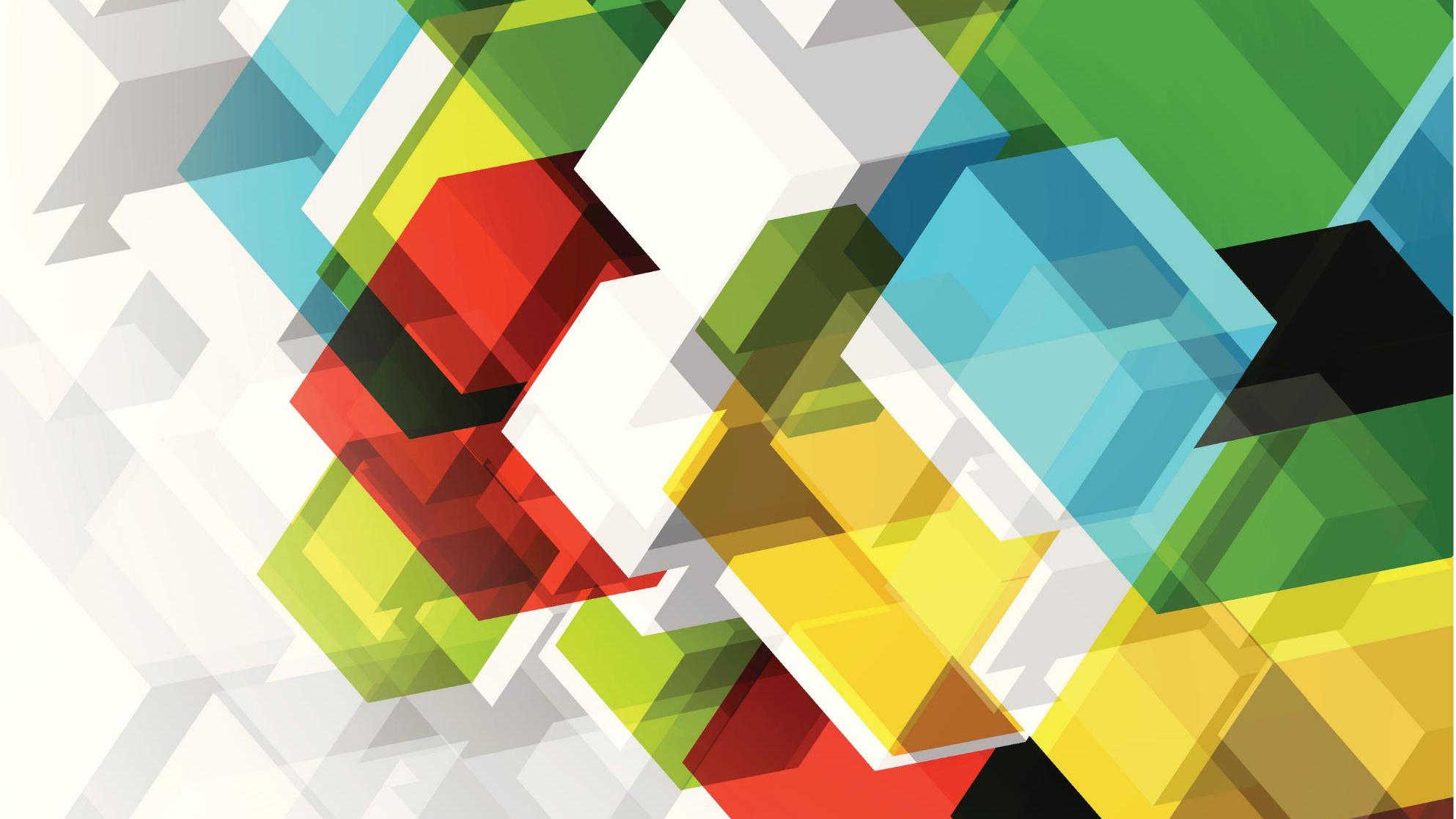 Reglamento ESCUELA DE LA INFANCIA
HORARIO DE ENTRADA Y SALIDA
El horario de la escula de infancia es desde 8.15 hasta 16.15. Para no crear aglomeraciones, los niños entrarán y saldrán escalonados por grupos de edad:
ENTRADA				SALIDA
- 5 años de 8.15 a 8.30 		de 15.30 a 15.45
- 4 años de 8.30 a 8.45 		de 15.45 a 16.00
- 3 años de 8.45 a 9.00 		de 16.00 a 16.15

La salida anticipada o la entrada aplazada se autorizarán solo por motivos familiares o para exámenes médicos, con la cumplimentación relativa del formulario.
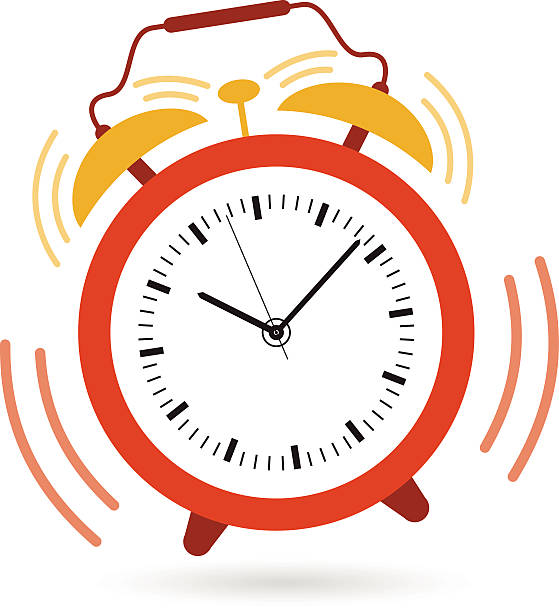 19/10/2020
EL PAPEL FUNDAMENTAL DE LOS PADRES
LOS GENITORES COLABORAN CON LA ESCUELA AYUDANDO A SUS PROPIOS HIJOS A COMPRENDER LA IMPORTANCIA DEL RESPETO DE LAS NORMAS ESTABLECIDAS EN EL REGLAMENTO DE LA ESCUELA:
Respeto de los horarios.

Tener un comportamiento cortés y respetuoso con los maestros, el personal no docente y sus compañeros de clase.

Se solicita el máximo respeto por el material colectivo de la escuela.

Leer los avisos publicados en el tablero de anuncios o en el sitio web de la escuela todos los días.
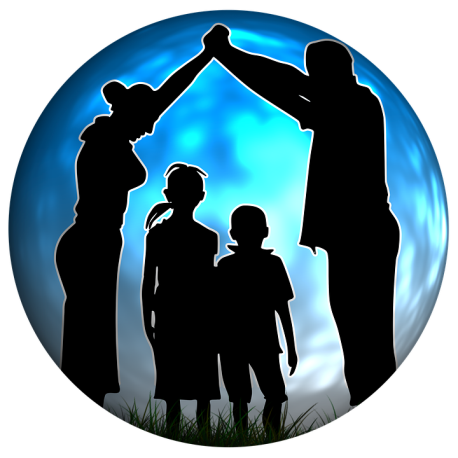 19/10/2020
¿QUÉ TENGO QUE TRAER?
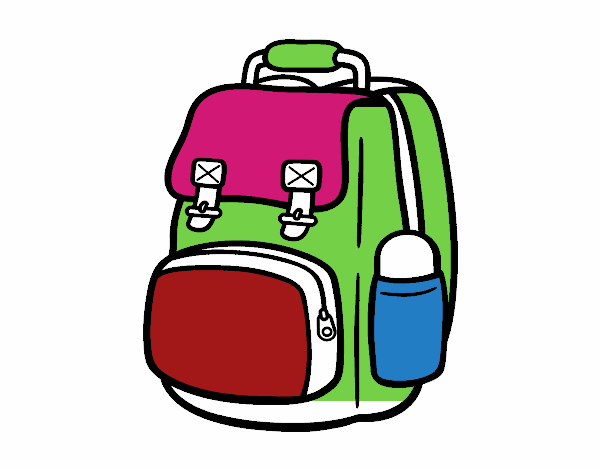 Los niños deben traer:

Una mochila / bolso con cambio completo y marcado con su nombre. Este material se colocará en la taquilla en una bolsa de plástico.

Los niños deben usar pantuflas. Los zapatos se guardarán en el casillero dentro de una bolsa de plástico.

Una botella de agua, que se traerá y se llevará a casa cada dia para desinfectar.
19/10/2020
LLEGO A LA ESCUELA Y ...
Antes de entrar a la escuela me miden la fiebre con mamá / papá.

Mis padres o delegados deben llevar siempre la mascarilla quirúrgica.

En la escuela de infancia no es obligatorio, entre los niños, el distanciamiento y la mascarilla.

Higienizo mis manos antes de entrar al salón y cada vez que sea necesario.

Juego y realizo actividades solo con compañeros de clase y en los espacios que tenemos disponibles.
19/10/2020
NO SE PUEDE ENVIAR A SU HIJ@ A LA ESCUELA
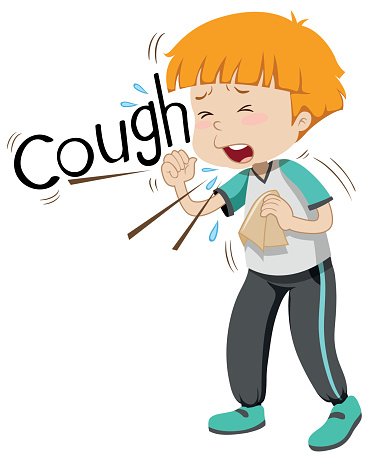 En caso de fiebre (aunque sea mínima) 
Tos y frío
Diarrea 
O si en los últimos días el niño ha entrado en contacto con un paciente COVID o con personas en aislamiento preventivo
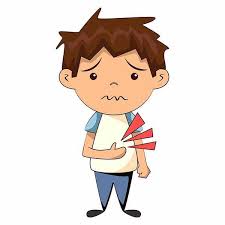 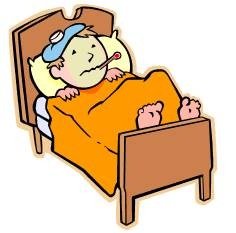 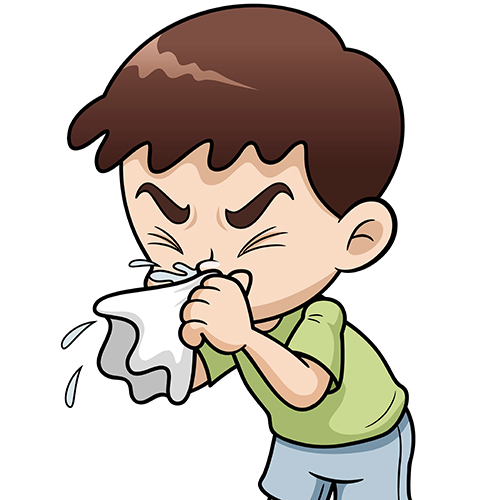 19/10/2020
¿QUÉ PASA SI UN NIÑ@ ESTÁ ENFERM@ EN LA ESCUELA?
Si tienes simtomas compatibles con covid (fiebre, tos , resfriado, disenteria), sera aislado en un esoacio especial y sera recogido por la familia


La familia deberá comunicarse con su pediatra, quien evaluará la situación.


En caso de aislamiento, el niño solo puede regresar a la escuela con un certificado médico
19/10/2020
QUÉ HACER SI SU HIJ@ SE SIENTE MAL EN CASA
La familia tiene que comunicar a la escuela la ausencia por motivos de salud.

Si tiene síntomas compatibles con COVID (fiebre, tos, resfriado, disentería) la familia debe contactar al médico que evaluará la situación.

Después del período de ausencia, el niño debe regresar completando la autocertificación.
19/10/2020